Neuroradiologie

1/ lebka a mozek
2/ páteř a páteřní kanál
Zobrazovací metody
Prostý snímek lebky
CT
MR
AG
Dopplerovská sonografie
NM
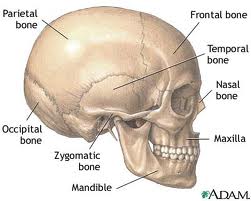 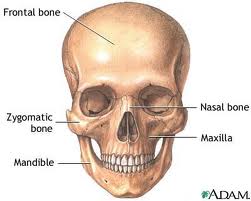 Prostý snímek lebky
Traumatologie
Základní onemocnění skeletu
Zjišťování různých anomálií
Fyziologická projasnění: švy, otisky tepen a mozkových gyrů
Fyziologické kalcifikace
PA a bočná projekce
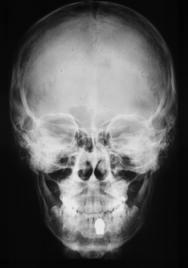 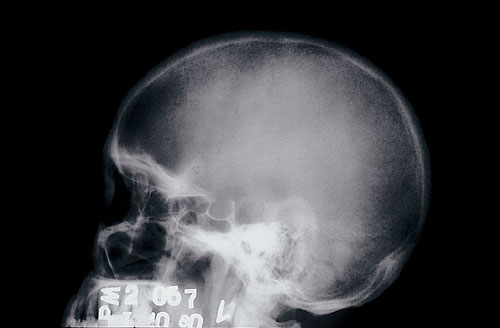 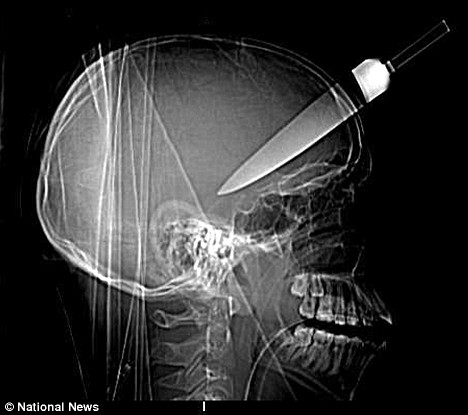 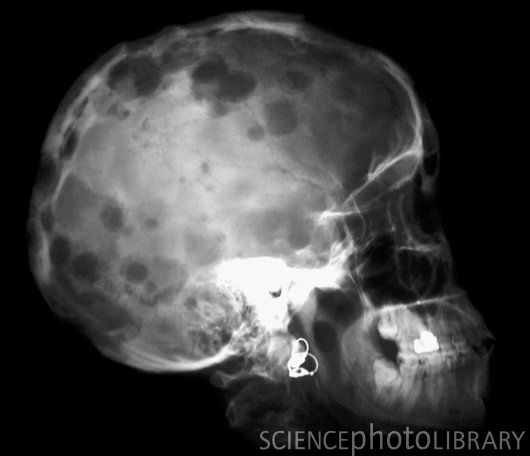 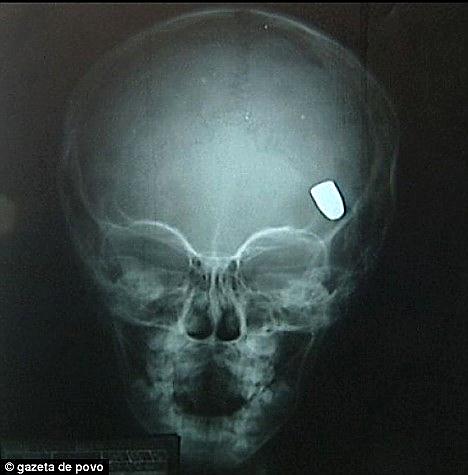 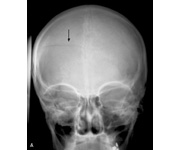 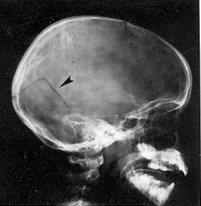 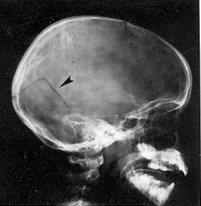 CT
Intrakraniální léze – TU, metastázy,
Traumatologie – čerstvé krvácení
                                  změny na skeletu
CMP – perfúze

CT AG – extrakraniální uzávěry a stenózy 
                   cévní malformace
Traumatická krvácení
Extraaxiální – epidurální a subdurální hematom, 
                             subarachnoideální  krvácení
           EDH – mezi kalvou a durou, často bublinky vzduchu
           SDH – mezi durou a arachnoideou
Intraaxiální – intracerebrální a intaventrikulární
                             krvácení
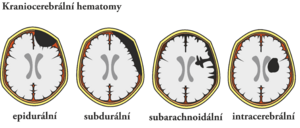 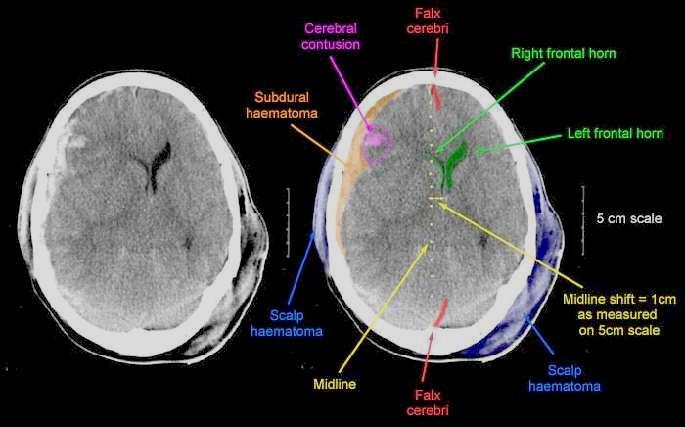 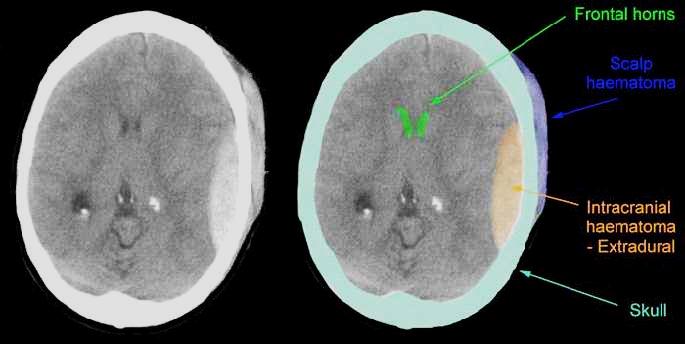 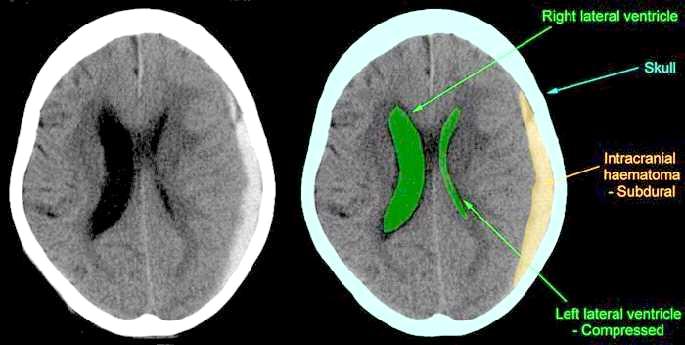 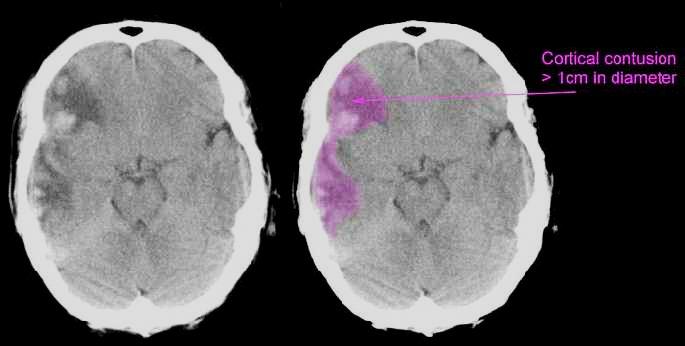 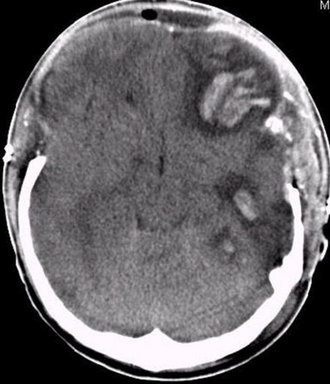 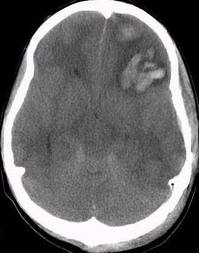 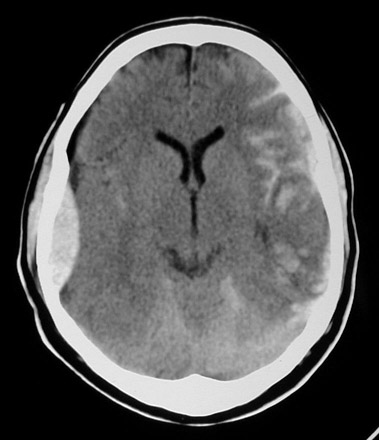 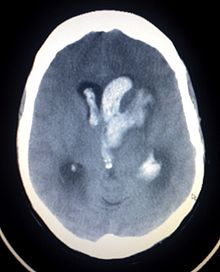 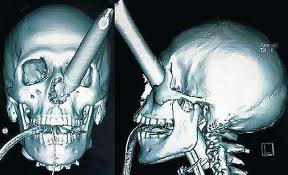 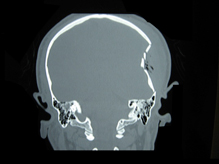 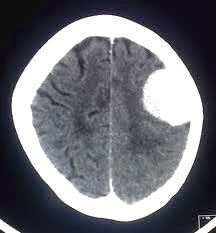 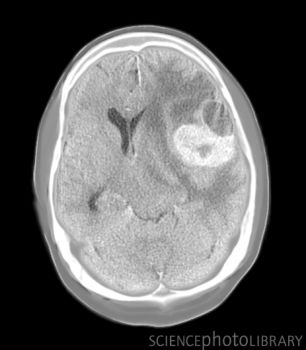 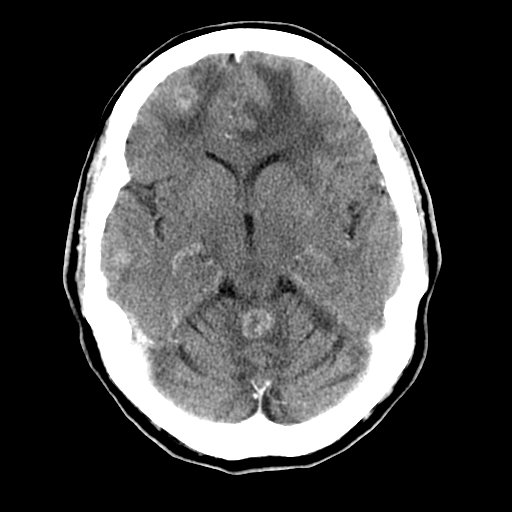 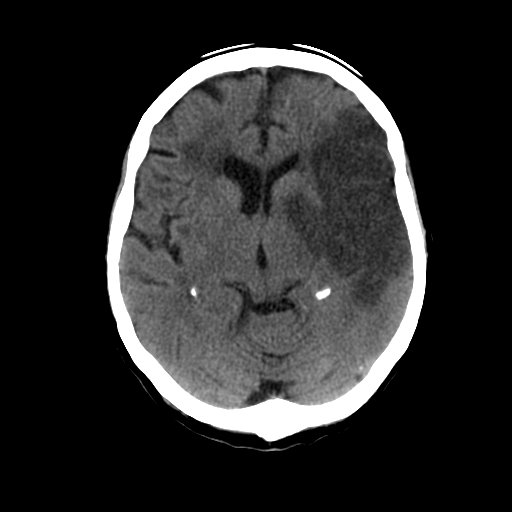 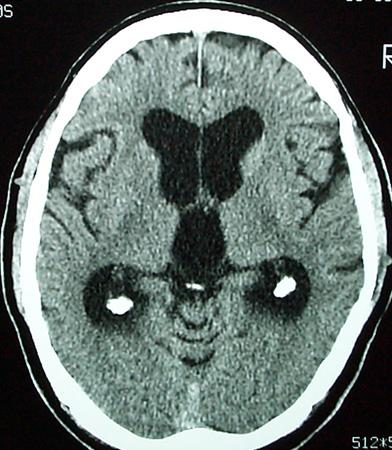 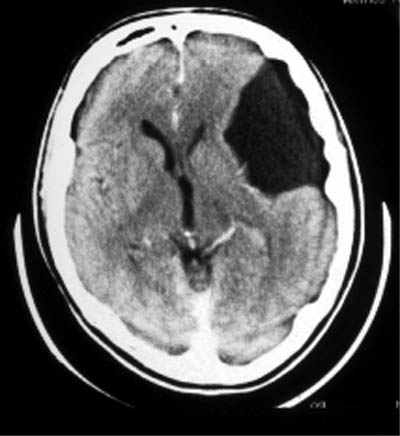 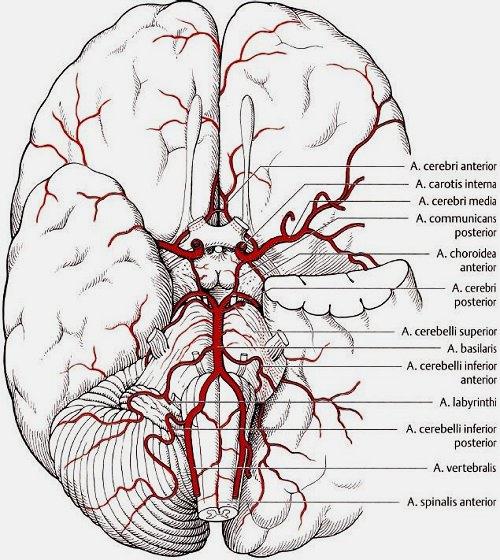 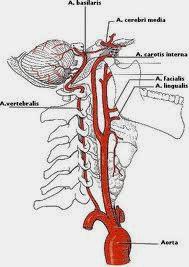 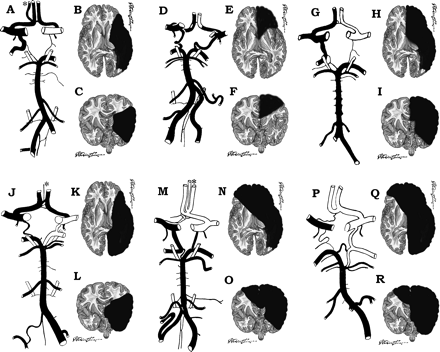 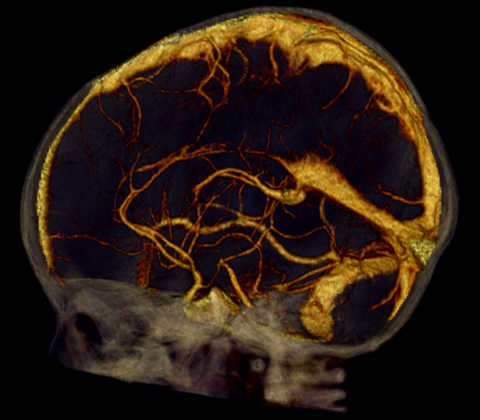 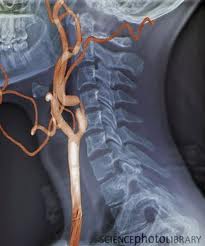 CT AG
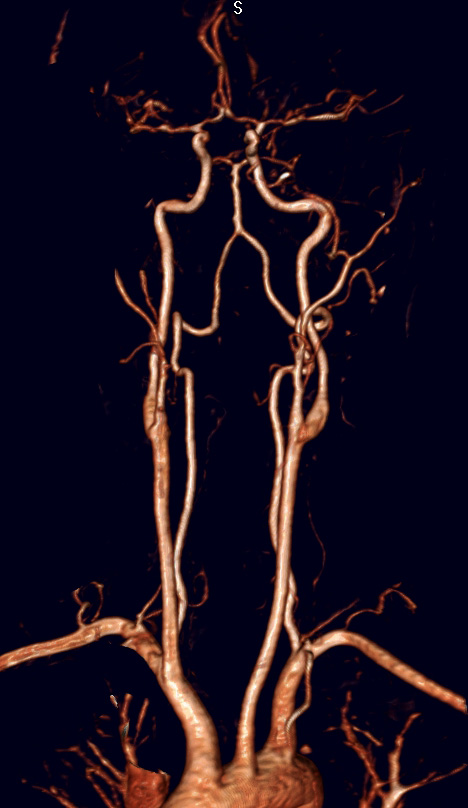 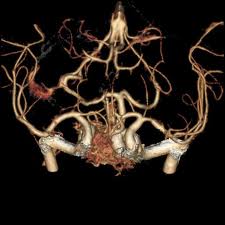 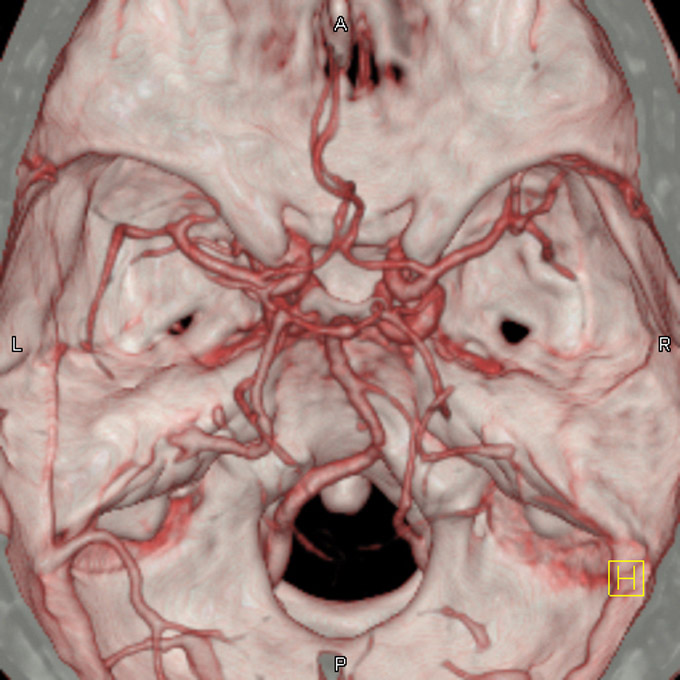 MR
nádorová onemocnění
zánětlivá onemocnění - zvláště pak   demyelinizační onemocnění bílé hmoty (roztroušená skleróza)
epilepsie
cévní onemocnění (malformace, aneuryzmata)
neurodegenerativní onemocnění
vrozené vady
hydrocephalus všech typů
bolesti hlavy
psychické změny, včetně psychotických onemocnění
onemocnění hypofýzy a mozkových  nervů
následky úrazů hlavy, zvláště se zaměřením na difusní axonální poranění a rozpadové produkty hemoglobinu
MRI je možno provést u akutních krvácení a k posouzení fraktur lebky, vhodnější je ale provedení CT
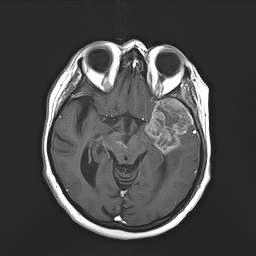 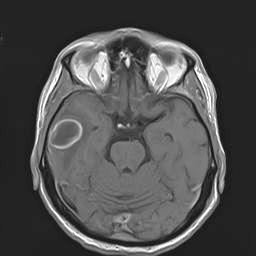 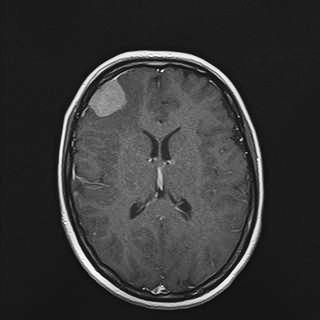 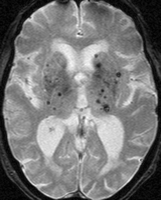 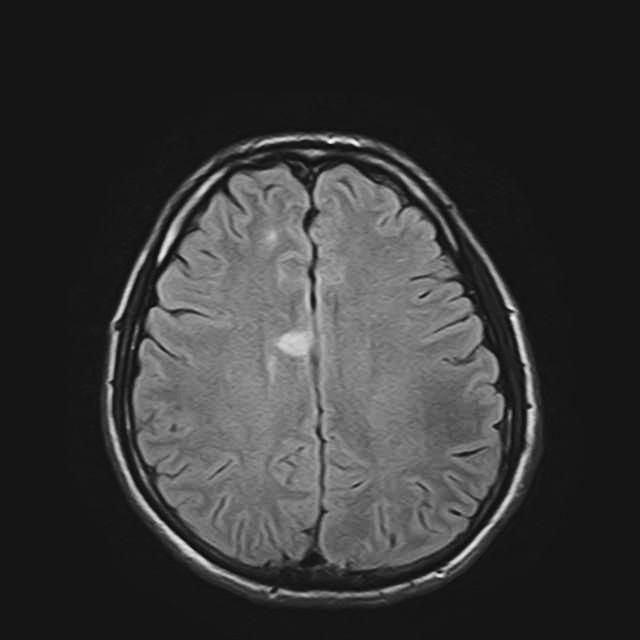 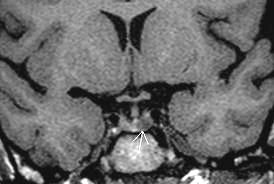 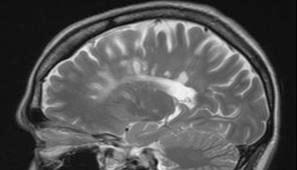 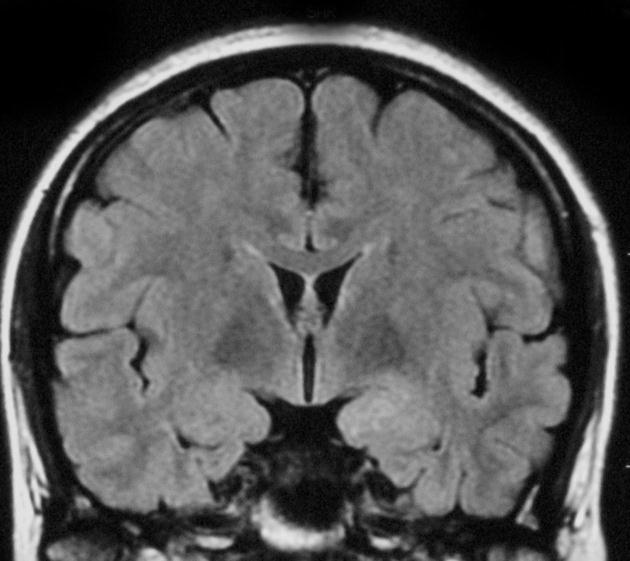 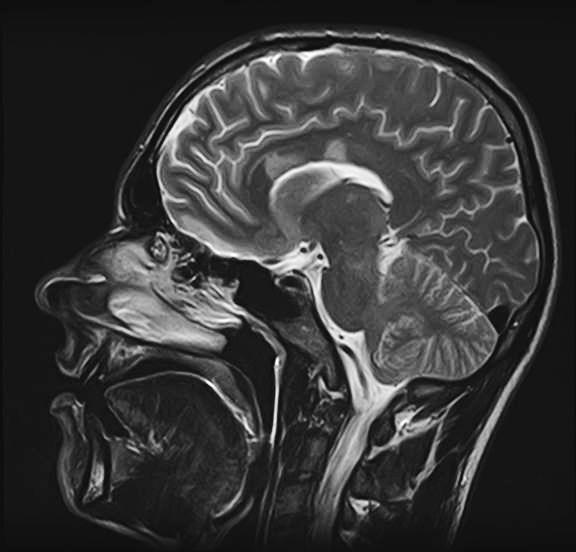 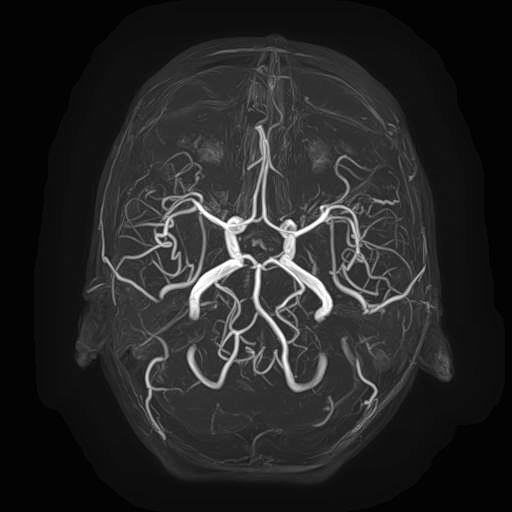 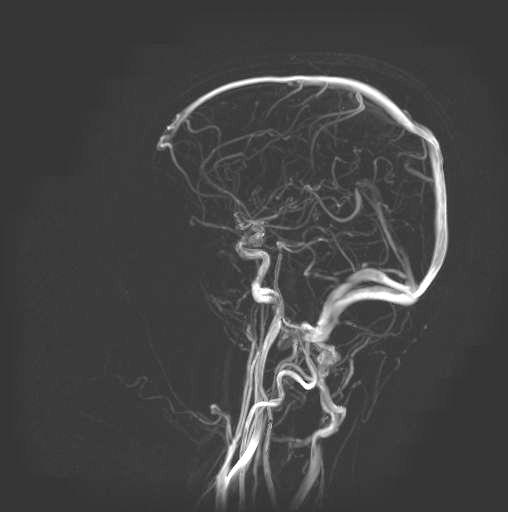 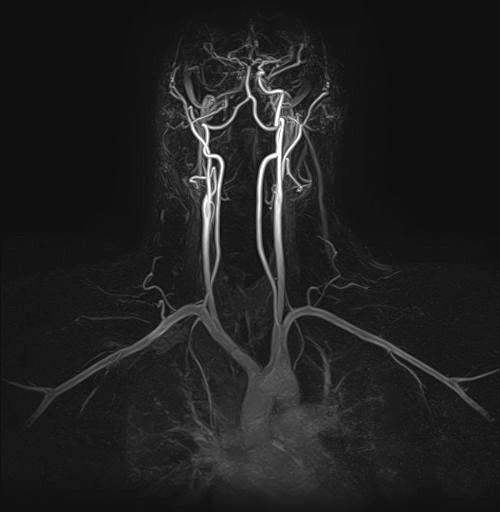 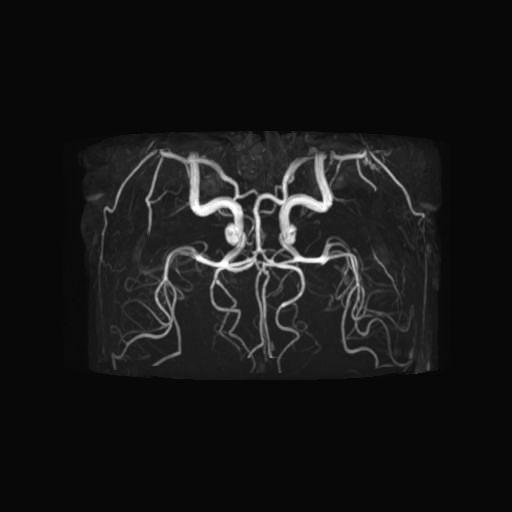 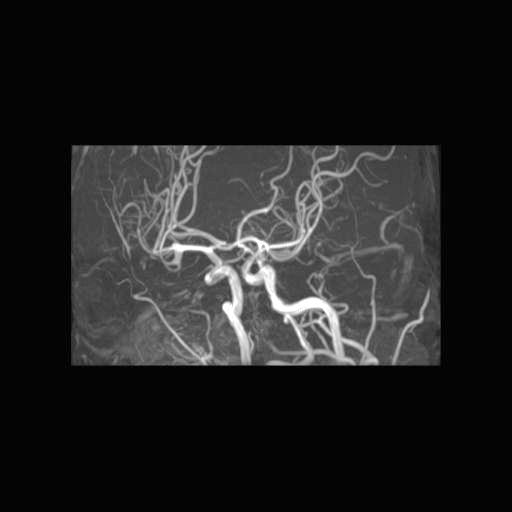 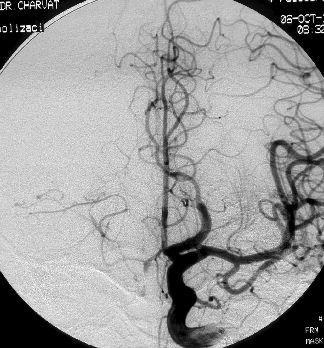 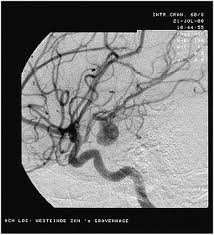 AG
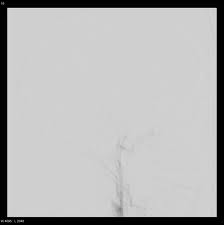 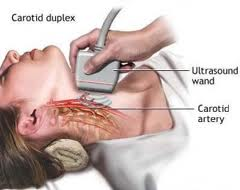 Doppler
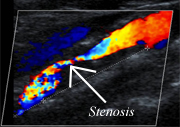 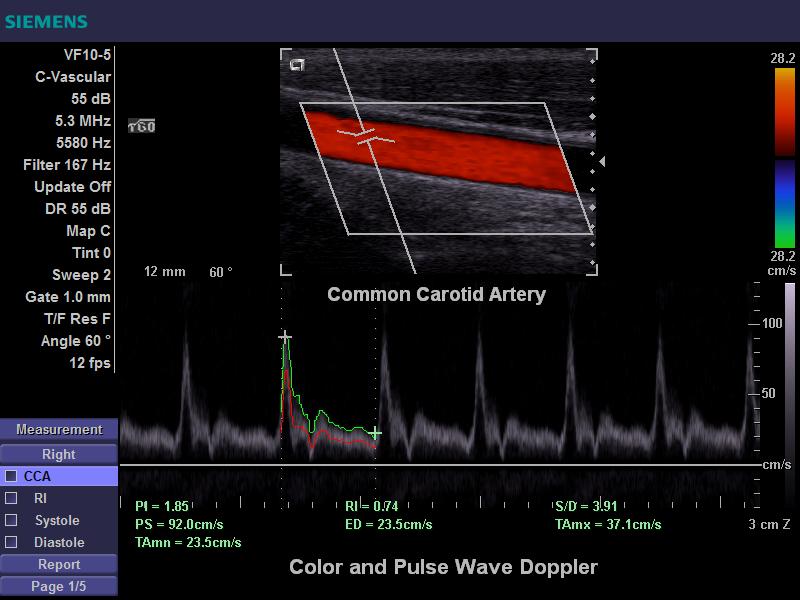 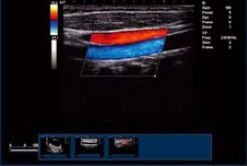 PET
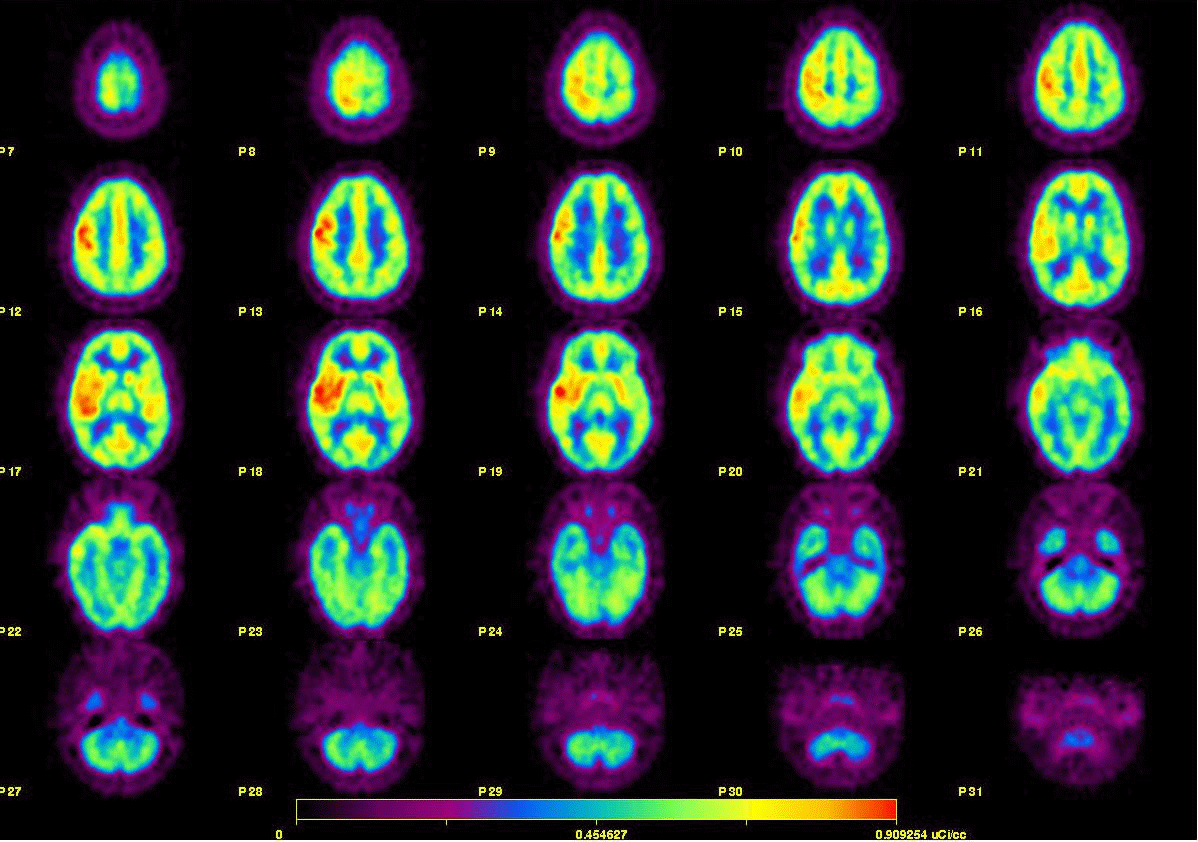 SPECT
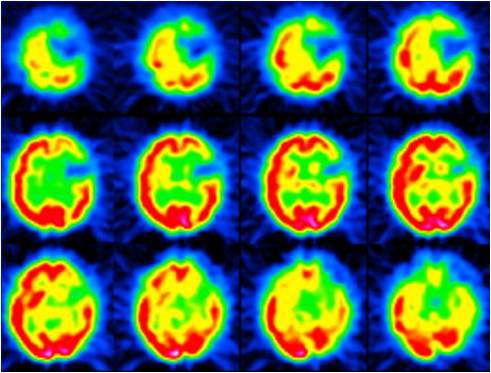 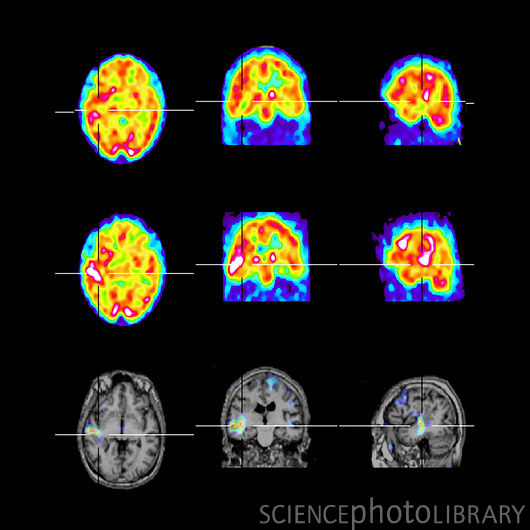 Smrt mozku - NM
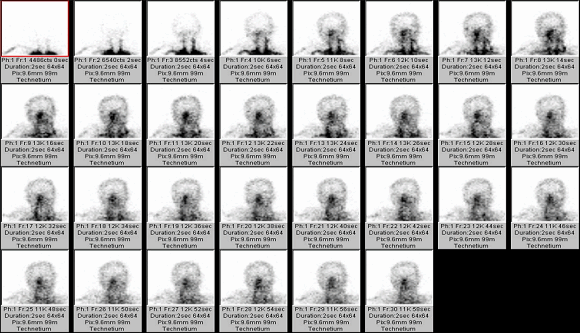 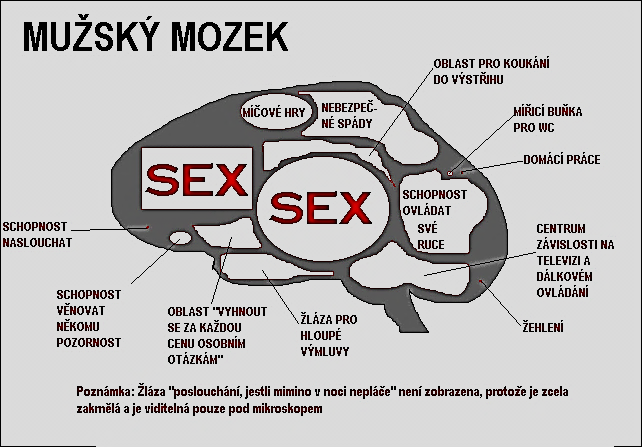 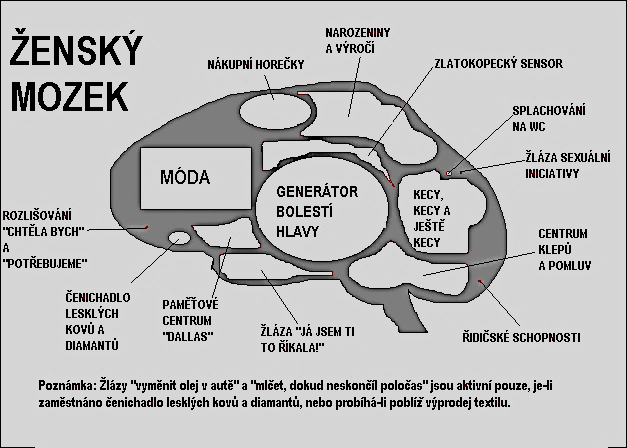 Mozková centra
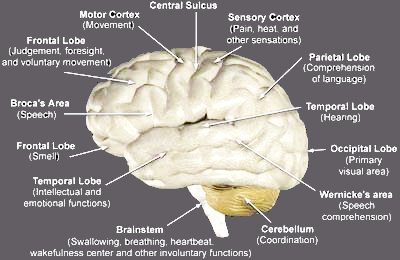 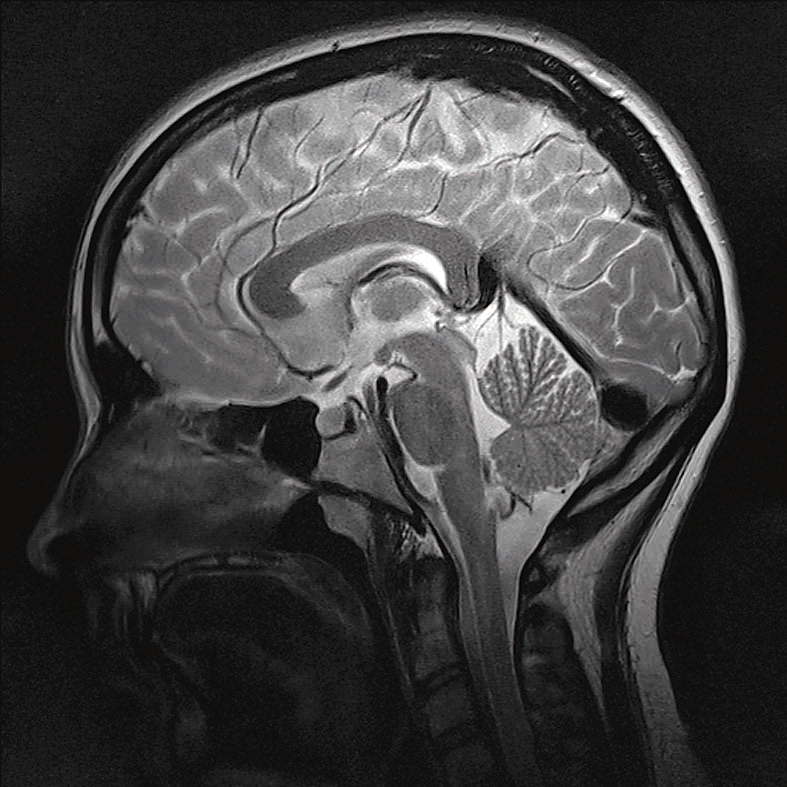 1 – corpus callosum
2 – 4.komora
3 – mozeček
4 – Varolův most
5 – hypofýza
6 – soutok splavů
1
6
5
4
2
3
Páteř a páteřní kanál
RTG -  AP a bočná projekce, u skoliózy vestoje
            - šikmé snímky
            - dynamické snímky
CT
MR
PMG
NM
RTG
Postavení páteře (kyfóza, lordóza, skolióza)
Obratlová těla
Intervertebrální prostor
Kloubní plošky obratlů
Příčné a trnové výběžky
Šířka páteřního kanálu
Pooperační kontrola
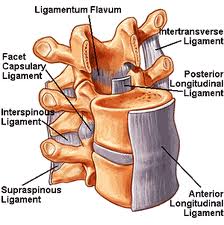 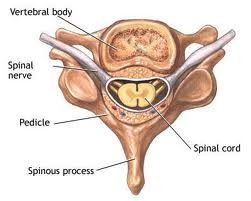 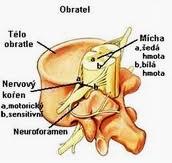 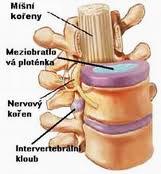 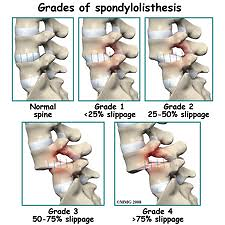 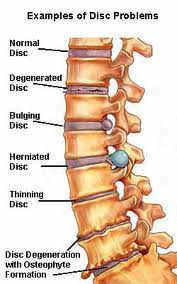 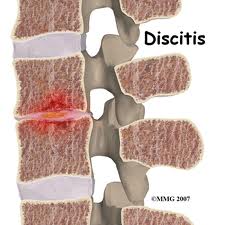 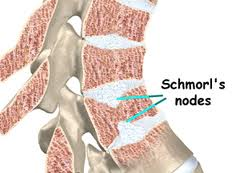 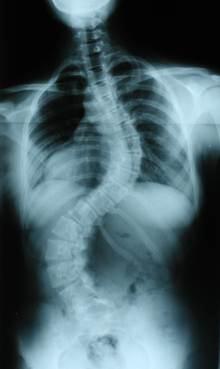 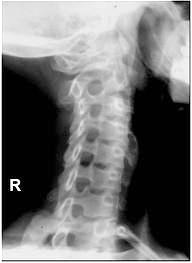 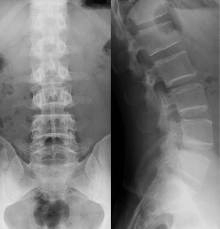 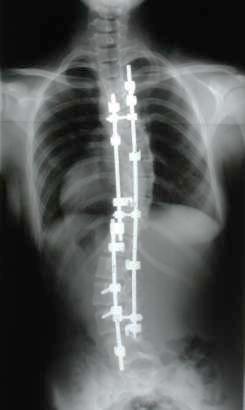 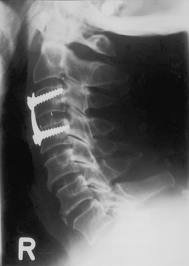 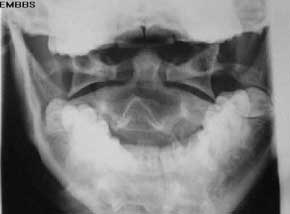 CT
Onemocnění skeletu páteře a epidurálního prostoru (výhřezy meziobratlových plotének)
Většinou vyšetřujeme 2-3 segmenty
Traumatologie
Tumory, metastázy
CT - PMG
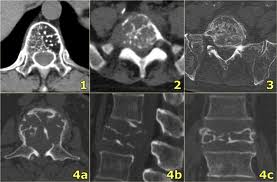 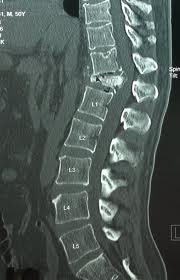 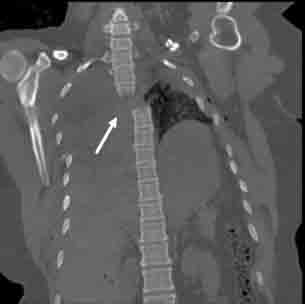 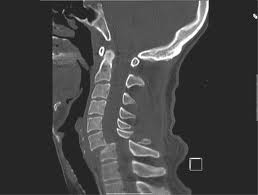 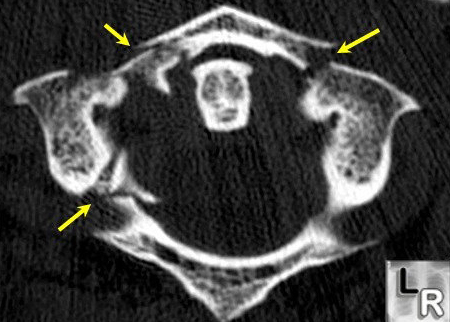 MR
Zobrazení míchy a struktur v páteřním kanále v celém rozsahu – výhřezy, protruze, ložiska RS, myelitida, spondylodiscitida, tumory a metastázy v obratlích a páteřním kanále
Většinou nativní vyšetření, KL po operaci meziobratlových plotének, nádorů a ložiscích 
    v míše
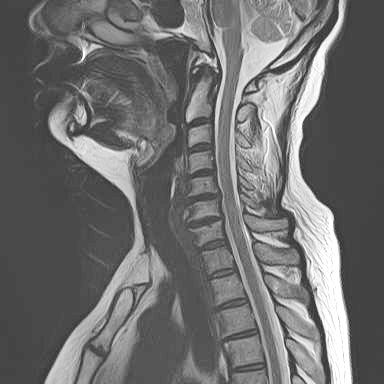 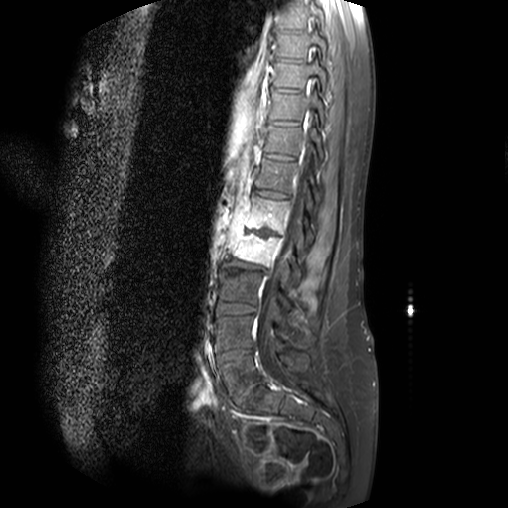 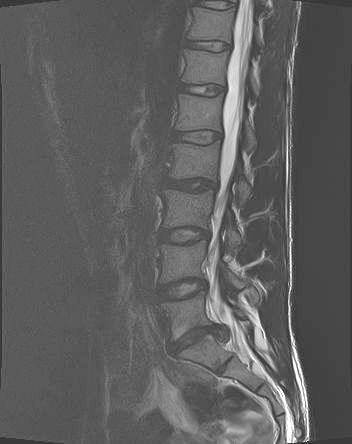 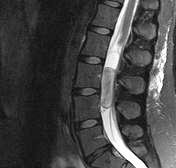 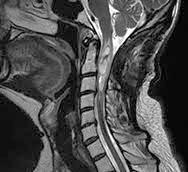 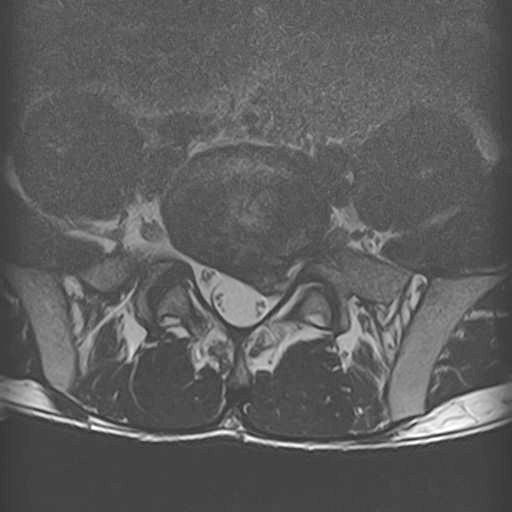 PMG
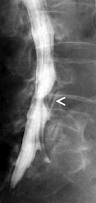 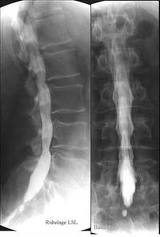 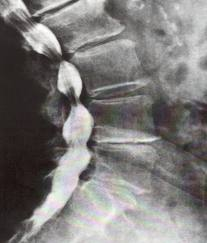 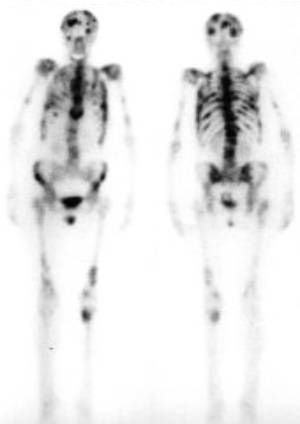 NM
Časná detekce metastáz a zánětů páteře
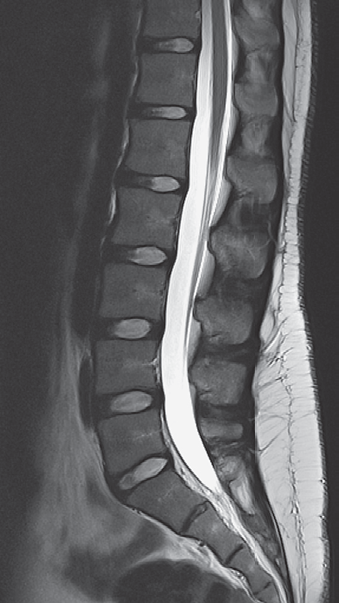 1
2
3
1 – mícha
2 – míšní konus
3 – aorta
4 – disk
5 – cauda equina
6 - sacrum
5
4
6